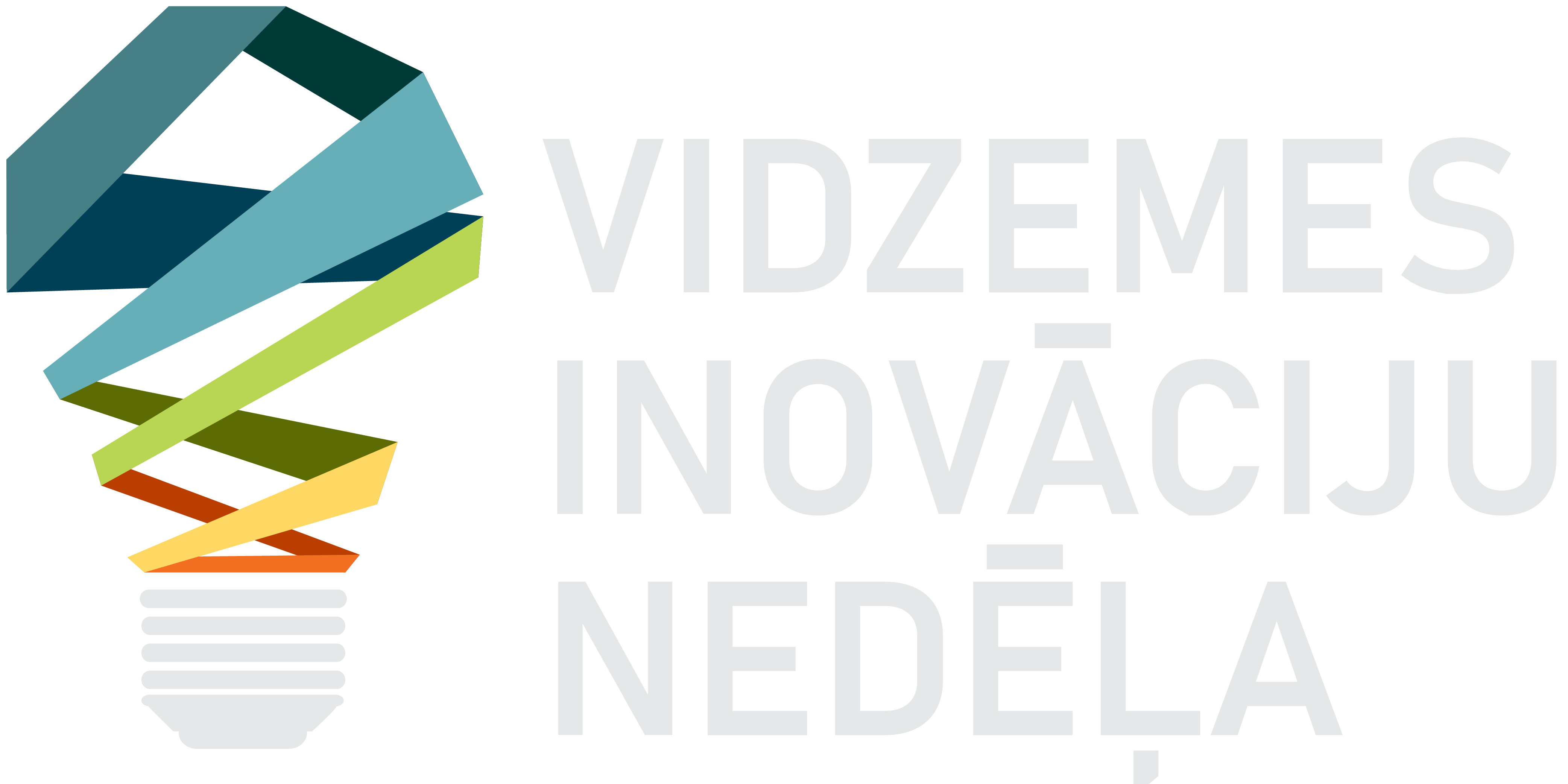 21.feb.
10:00 – 13:00
#VIN2023
#vidzememainās 
#improvizācija 
#inovācija
PIEDALIES MŪSU PASĀKUMĀ ViN23IETVAROS APVĀRSNIS EIROPASNIEGTĀS IESPĒJAS
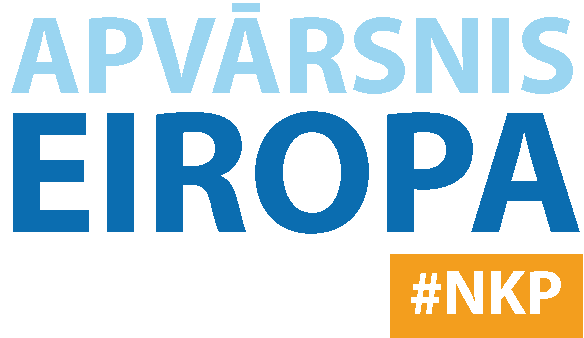 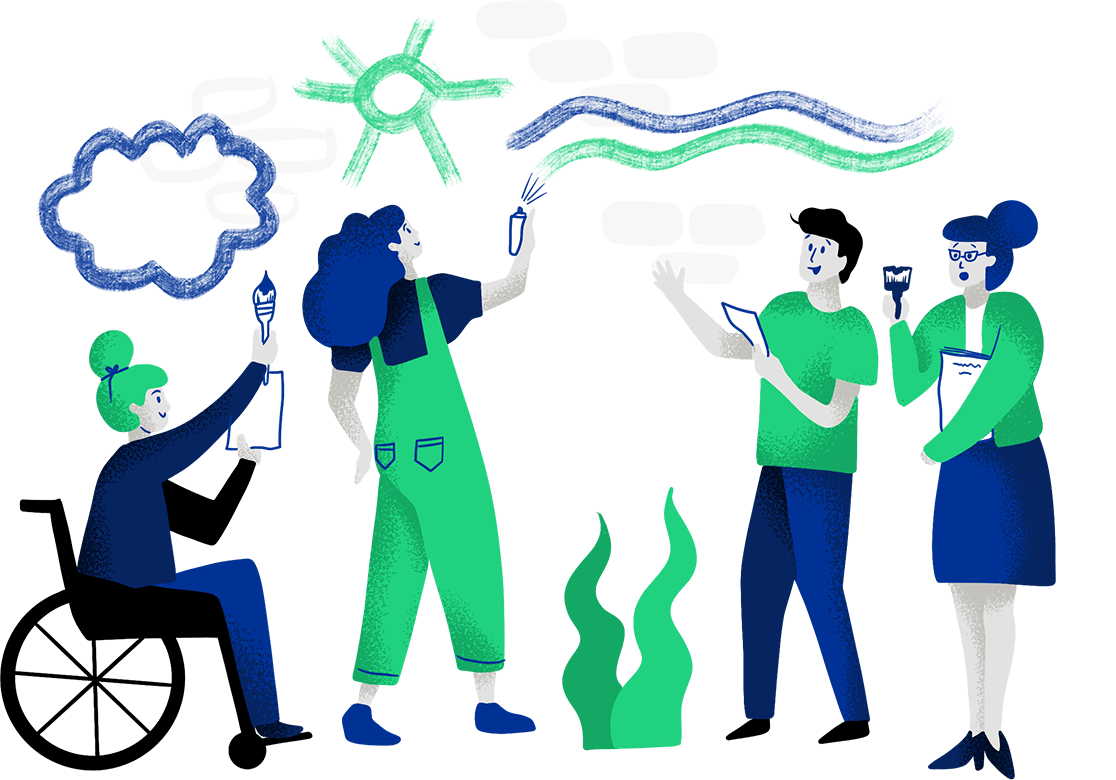 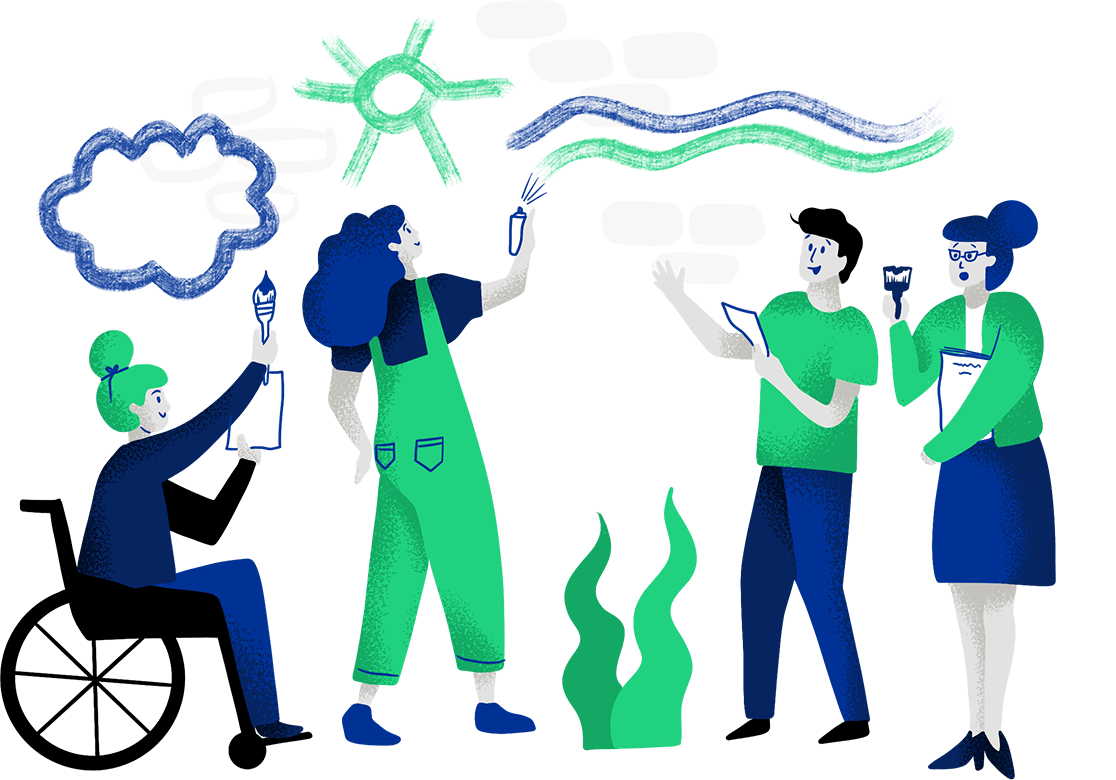 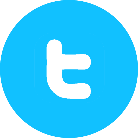 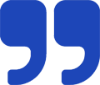 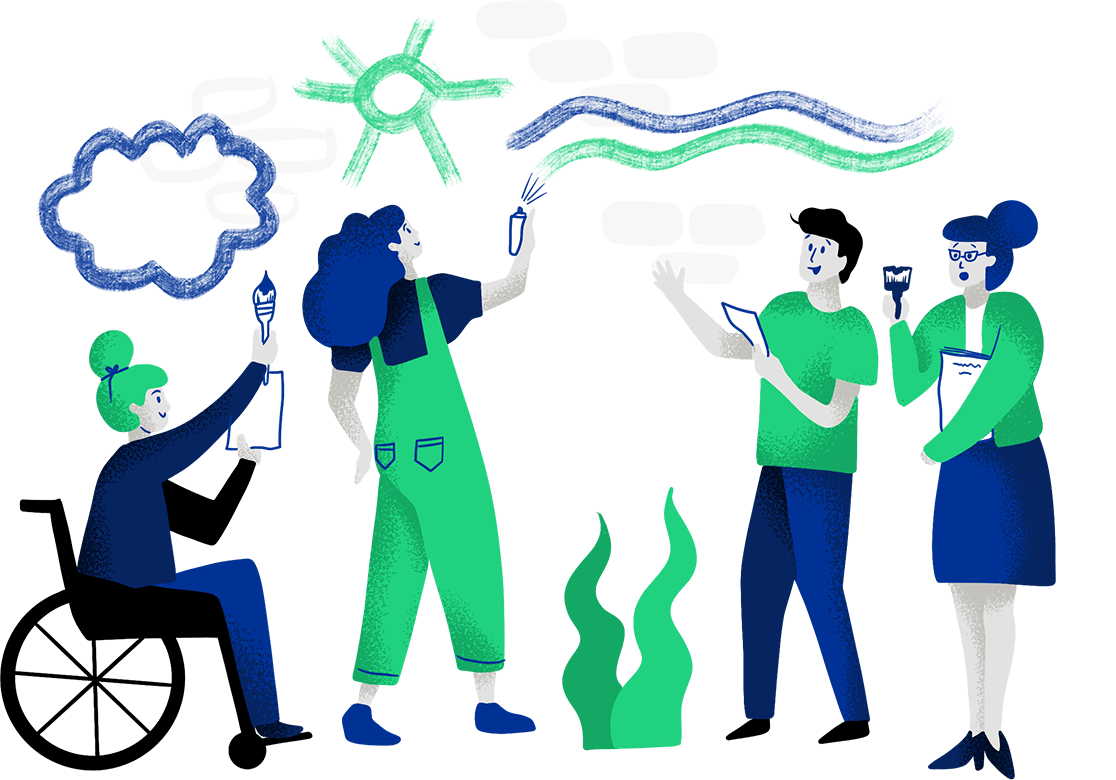 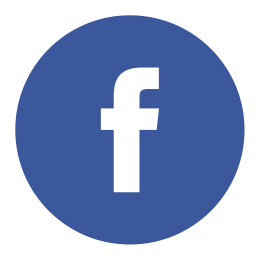 10:00 – 10:15

         10:15 – 10:35

 10:35 – 10:50

10:50 – 11:05

11:05 – 11:20

11:20 – 11:35

11:35 – 11:55

11:55 – 12:10

12:10 – 12:30

12:30 – 12:50
IESKATS ES PROGRAMMĀ #APVĀRSNIS EIROPA
IESKATS JURIDISKOS UN FINANŠU JAUTĀJUMOS
PAR PROGRAMMU MARIJAS SKLODOVSKAS KIRĪ AKTIVITĀTĒM
IESKATS 4. KLASTERĪ – DIGITĀLĀ JOMA, RŪPNIECĪBA UN KOSMOSS
IESKATS 6. KLASTERĪ – DABAS RESURSI, BIOEKONOMIKA, PĀRTIKA
IESKATS 2. KLASTERĪ – KULTŪRA, JAUNRADE UN IEKĻAUJOŠA SABIEDRĪBA
IESKATS EIROPAS INOVĀCIJU PADOMĒ
EIROPAS PARTNERĪBAS INNOVATIVE SME / EUROSTARS
FIT-4-NMP PIEDĀVĀTAIS ATBALSTS DALĪBAI «APVĀRSNIS EIROPĀ» 
«EIT FOOD» SNIEGTĀS IESPĒJAS
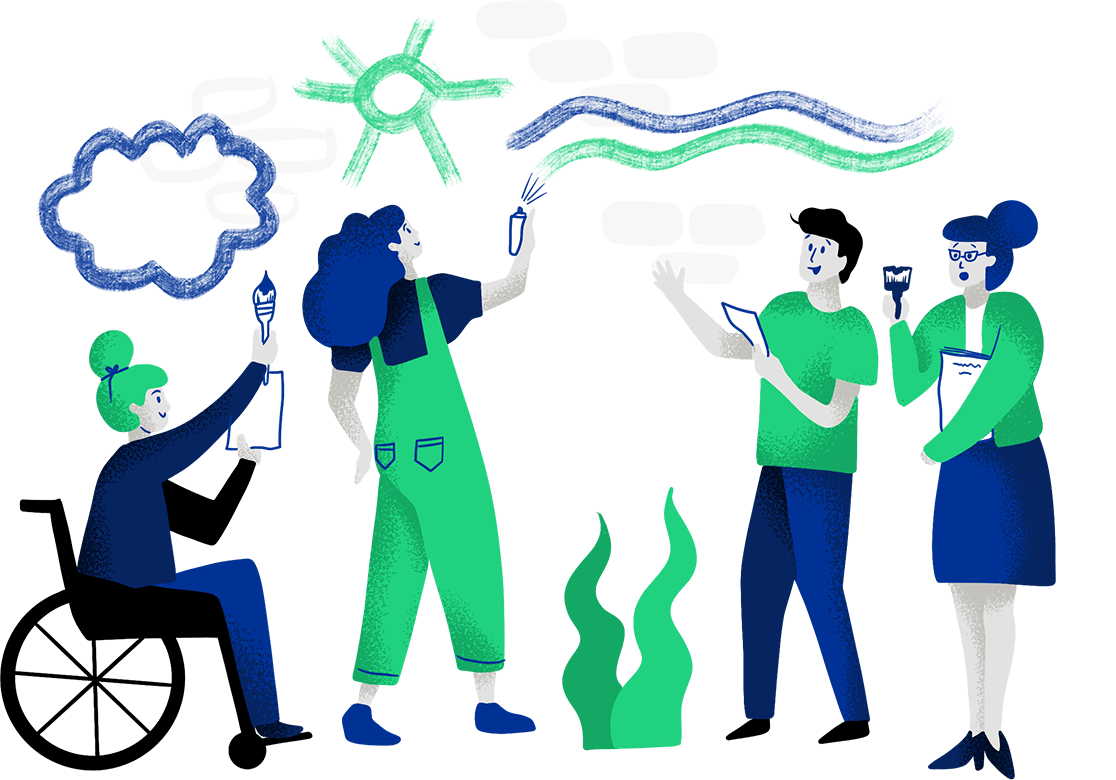 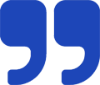 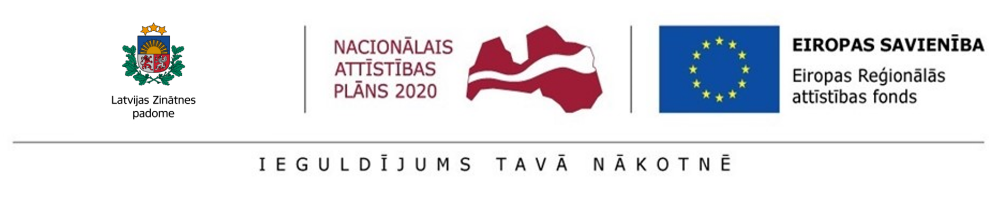 Ieskats programmā «Apvārsnis Eiropa»
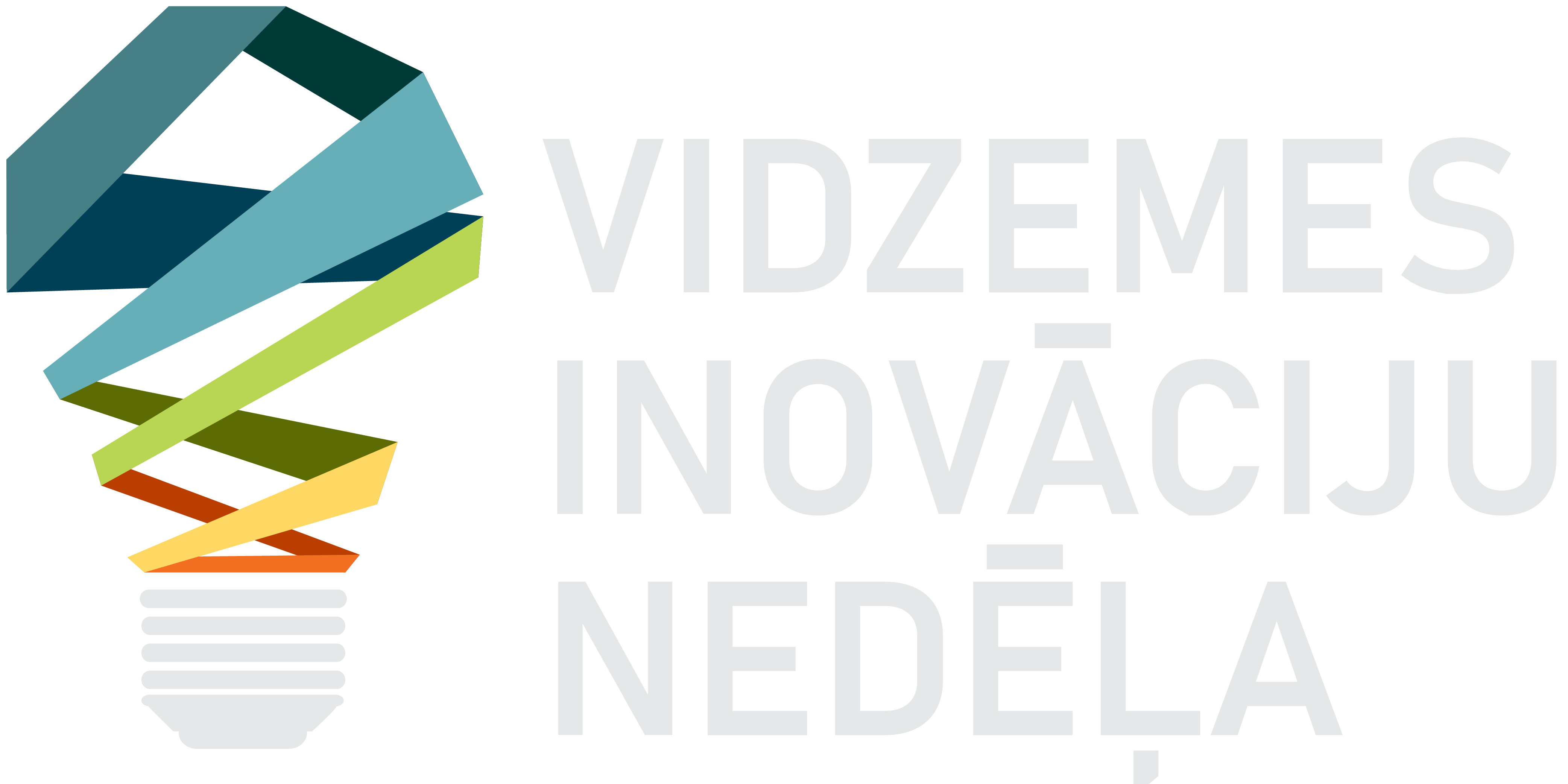 Lielākā Eiropas Savienības pētniecības un inovāciju atbalsta programma (95 miljardi EUR + dalībvalstu līdzfinansējums).
Dalībniekiem šobrīd ir pieejami 823 konkursi; kopumā programmā plānoti > 6000 konkursi.
Visās dalībvalstīs ir Nacionālie kontaktpunkti - konsultē par iespējām un  dalības nosacījumiem programmā.
Dalībvalstīm nav ierobežojumu finansējumam vai dalību skaitam pamatprogrammas konkursos.
1.1.1. specifiskā atbalsta mērķa "Palielināt Latvijas zinātnisko institūciju pētniecisko un inovatīvo kapacitāti 
un spēju piesaistīt ārējo finansējumu, ieguldot cilvēkresursos un infrastruktūrā
1.1.1.5. pasākuma "Atbalsts starptautiskās sadarbības projektiem pētniecībā un inovācijās" 1.kārtas, 
projekta Nr.1.1.1.5/17/I/001 “Atbalsts starptautiskās sadarbības projektu izstrādei un īstenošanai” ietvaros
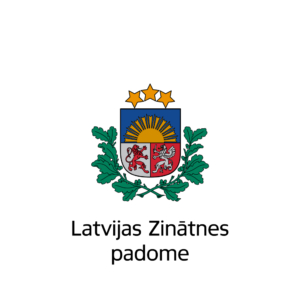 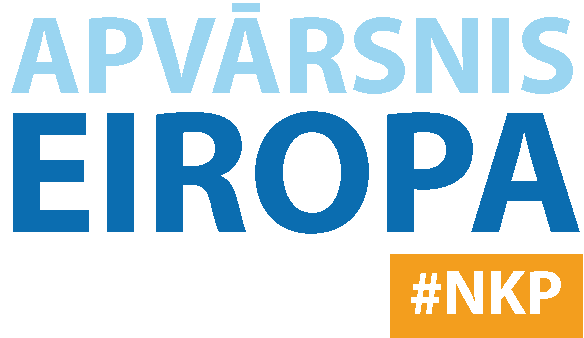 «Apvārsnis Eiropa»   9. pētniecības un inovāciju atbalsta programma
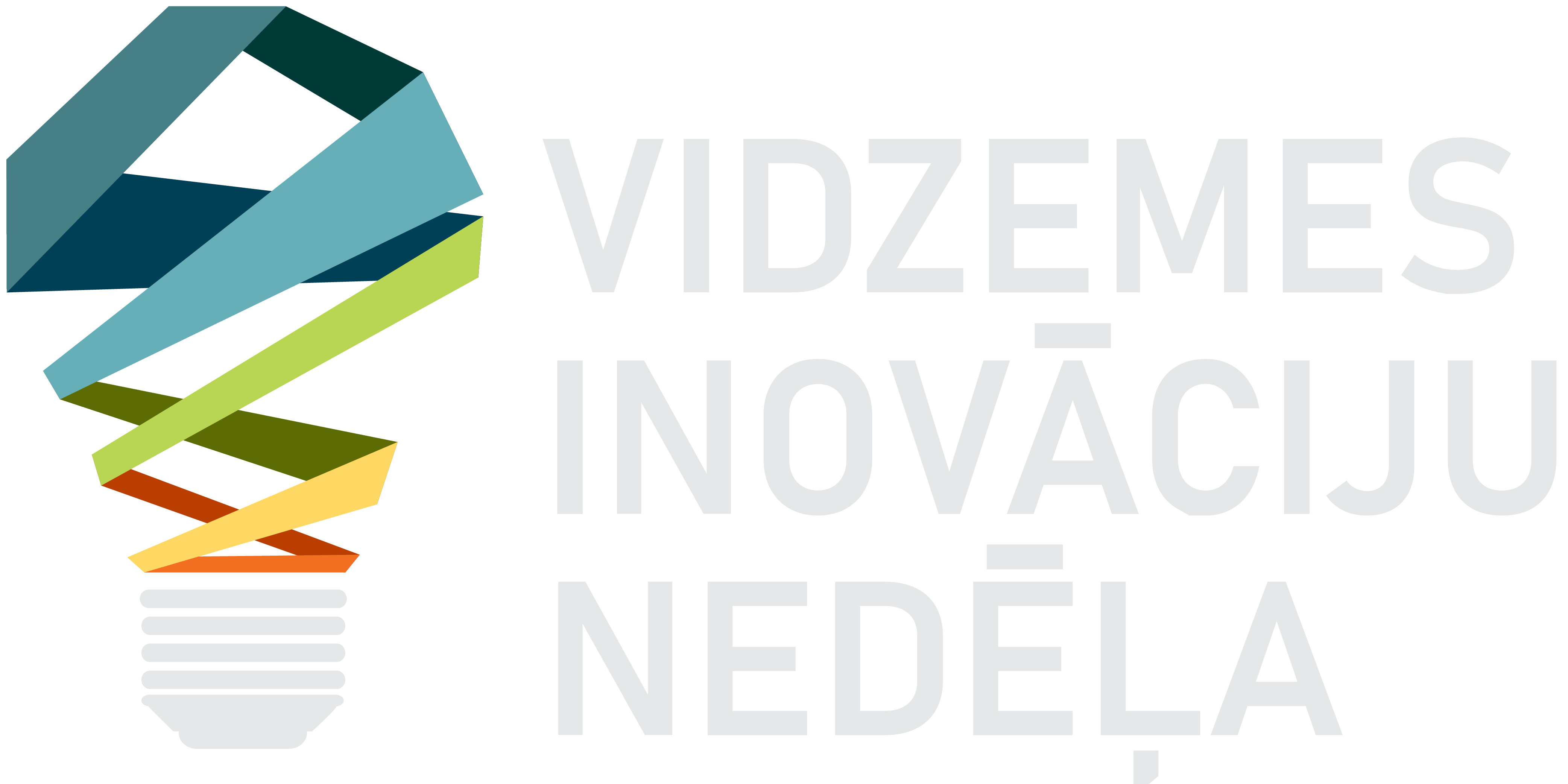 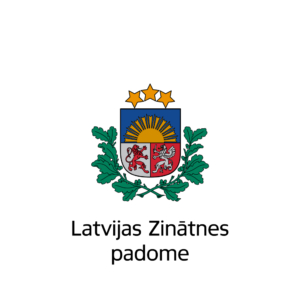 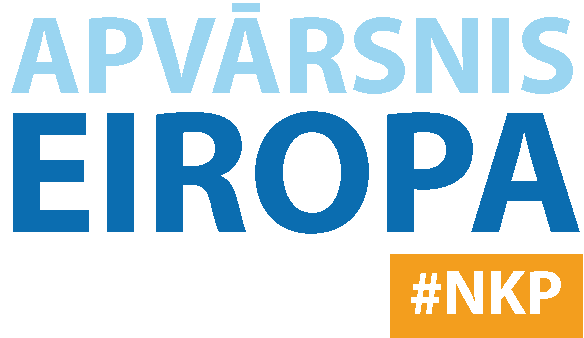 Apvārsnis Eiropa (2021-2027)budžets 95,5 miljardi eiro no EK
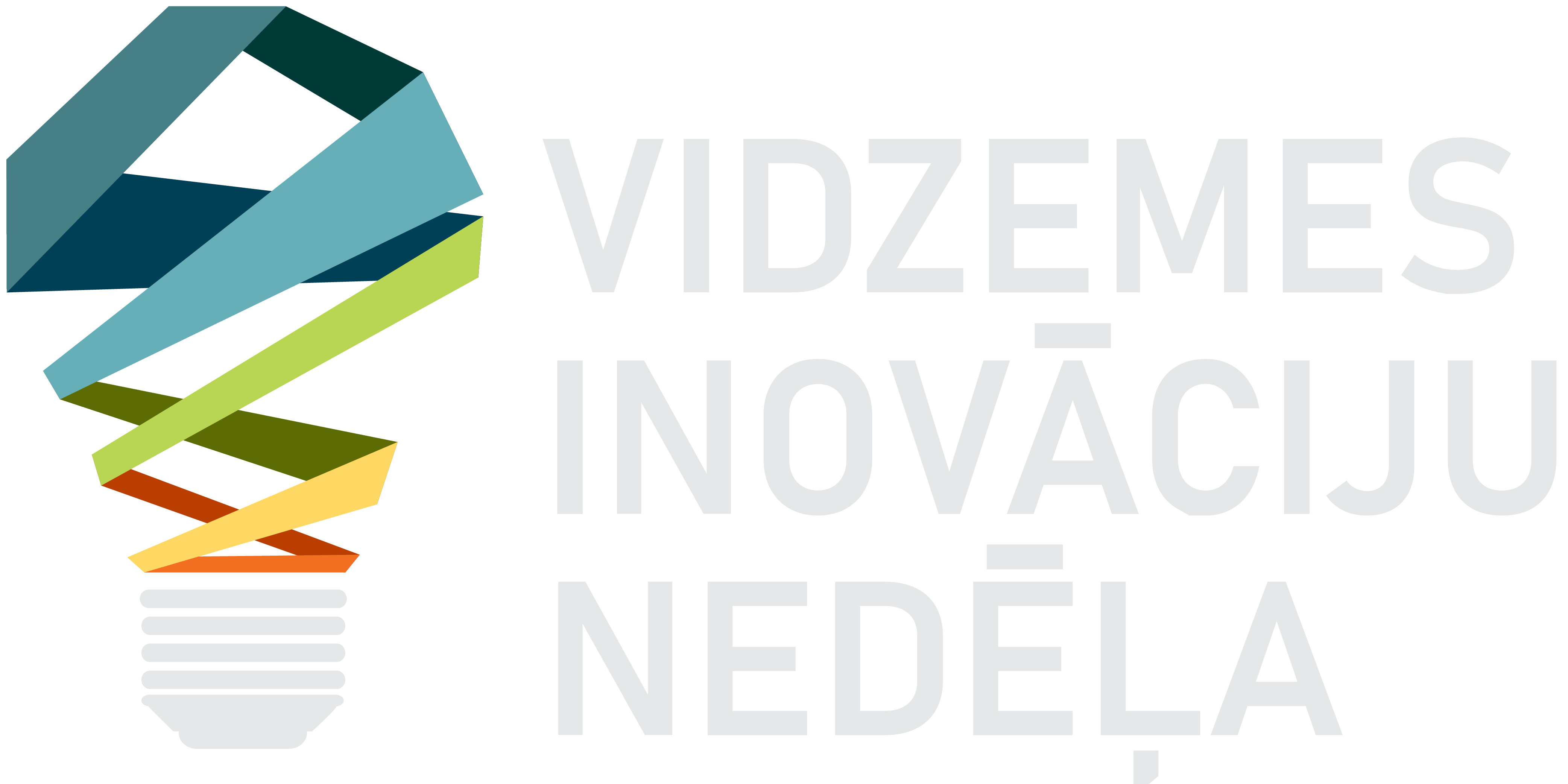 26%
56%
14%
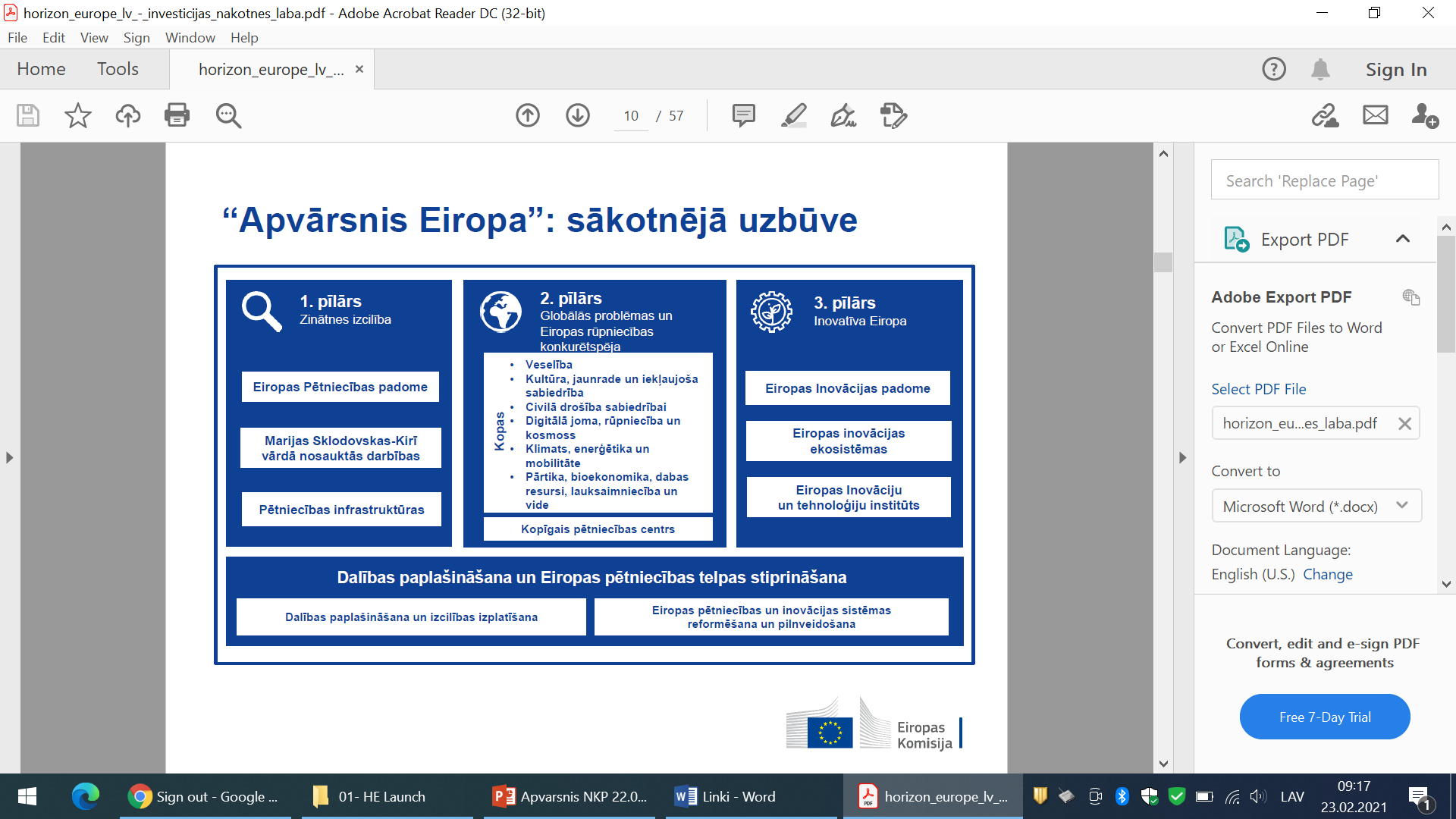 3,5%
Apvārsnis Eiropa (2021-2027)budžets 95,5 miljardi eiro no EK
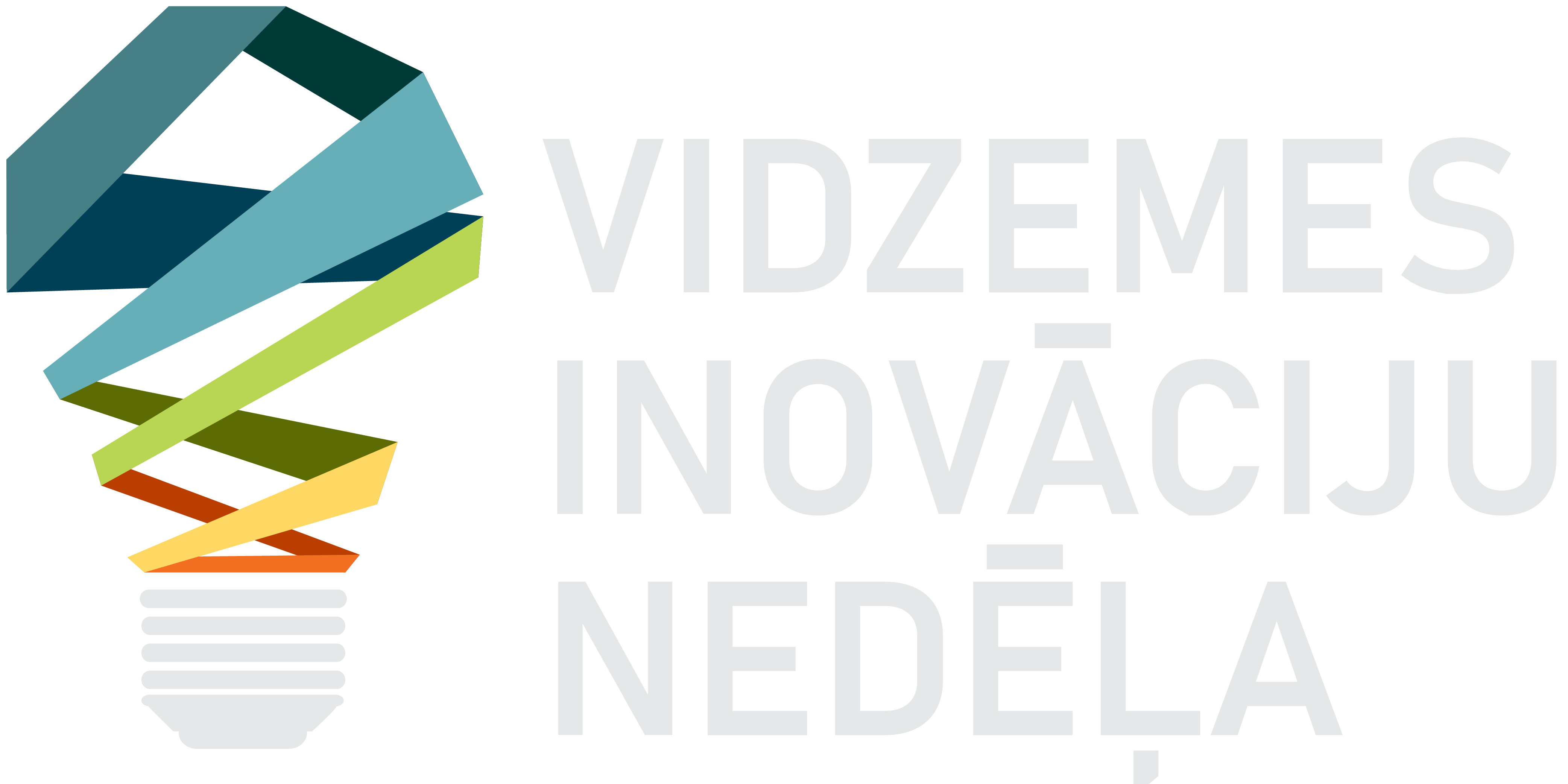 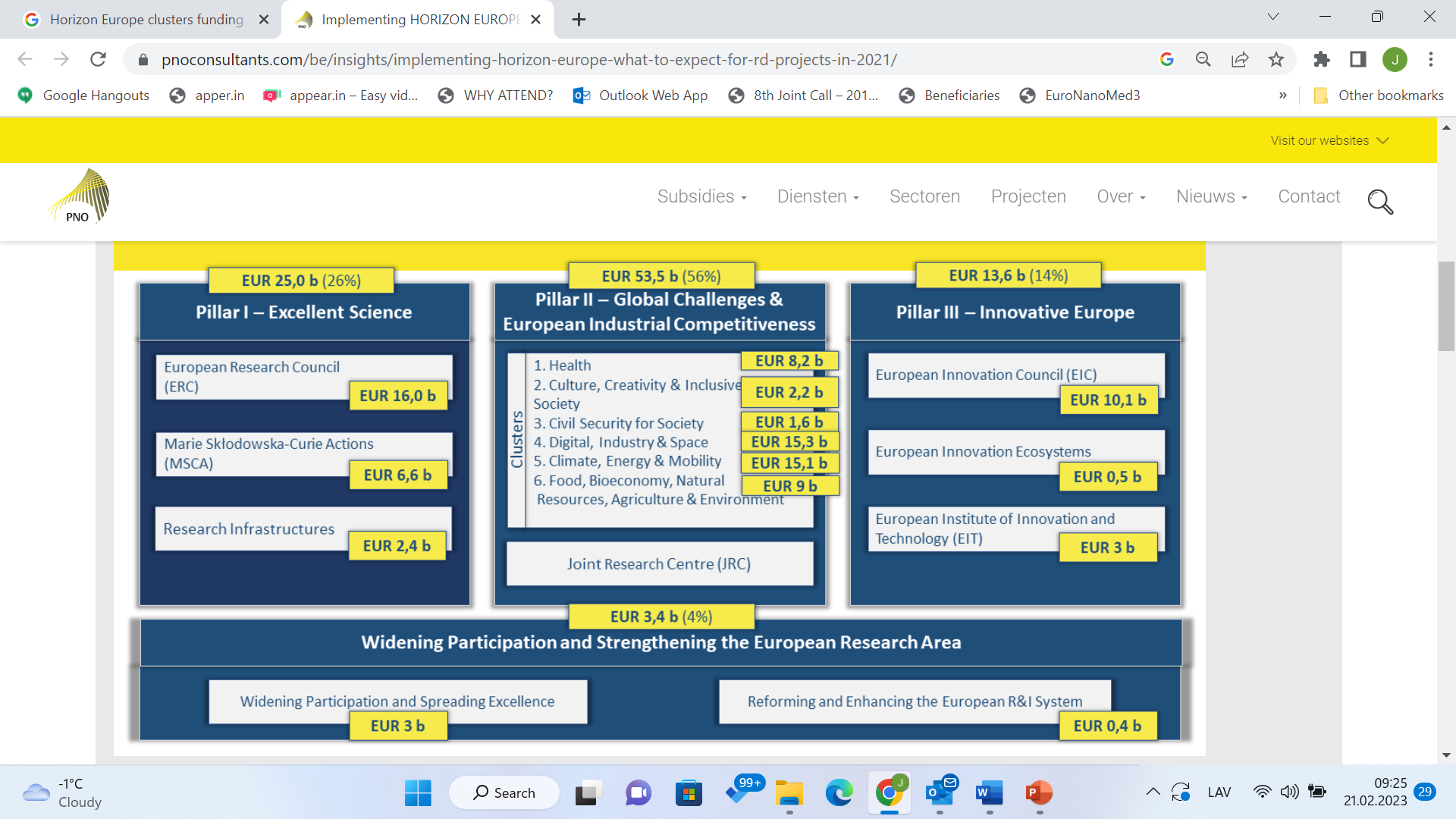 Apvārsnis EiropaNacionālais kontaktpunkts (NKP)
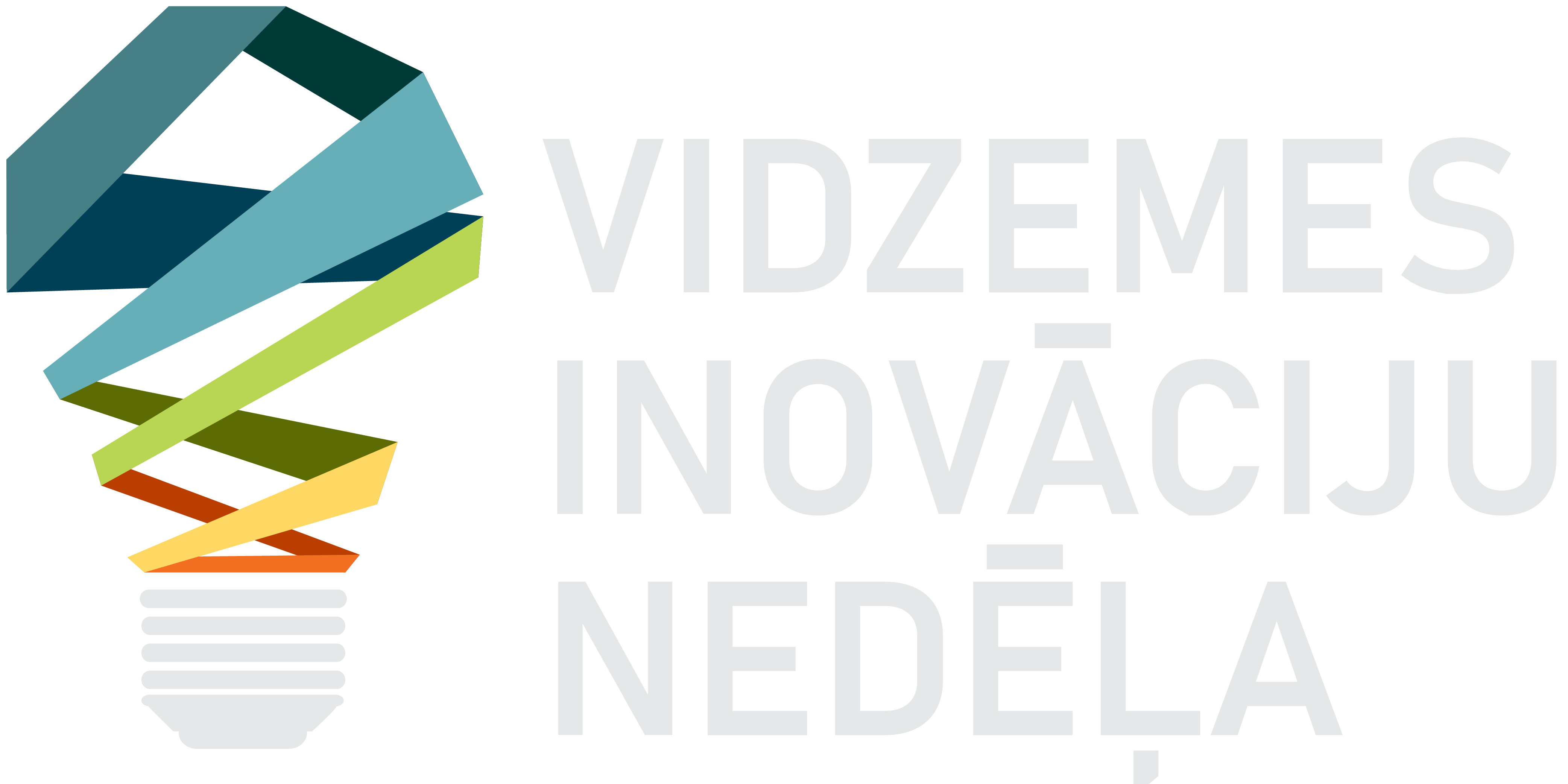 Individuāli pielāgotas konsultācijas par dalību programmā «Apvārsnis Eiropa».
Konsultatīvais atbalsts dalības administratīvajos un finanšu jautājumos.
Semināri,  info pasākumi, meistarklases un tematiskās kontaktbiržas potenciālajiem programmas «Apvārsnis Eiropa» projektu iesniedzējiem.
Atbalsts projekta partneru meklēšanā.
Esam kopā ar Latvijas Zinātnes padomi (citi finansējuma avoti)
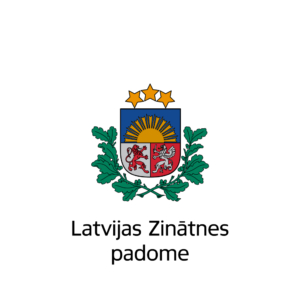 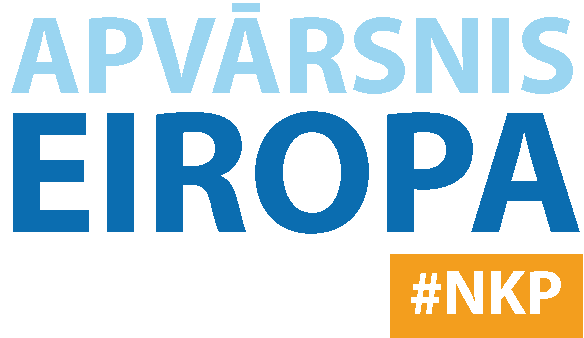 Latvijas organizāciju dalība Apvārsnis 2020 (2014-2022)
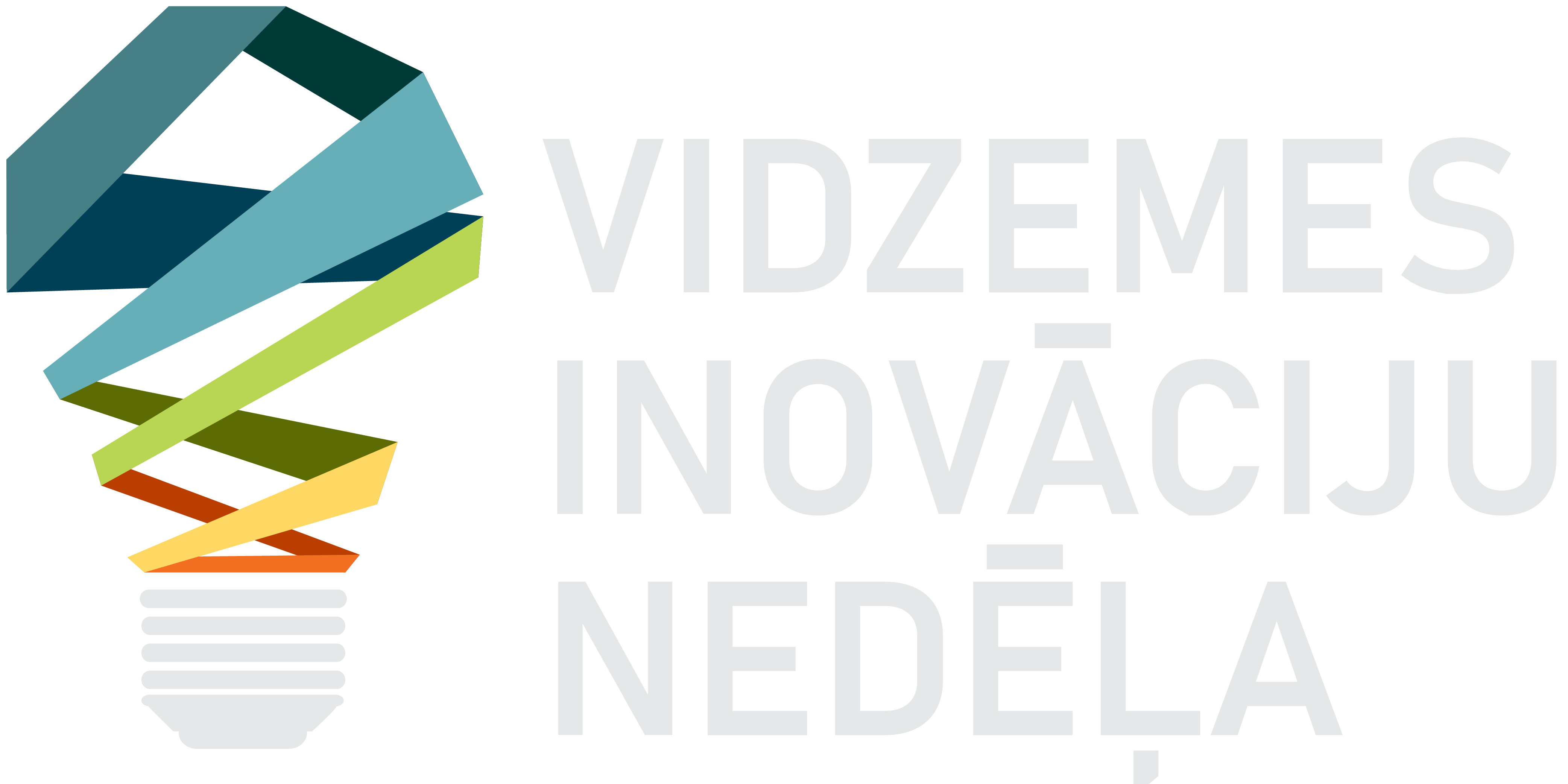 Par Latvijas organizāciju dalību programmā Apvārsnis 2020
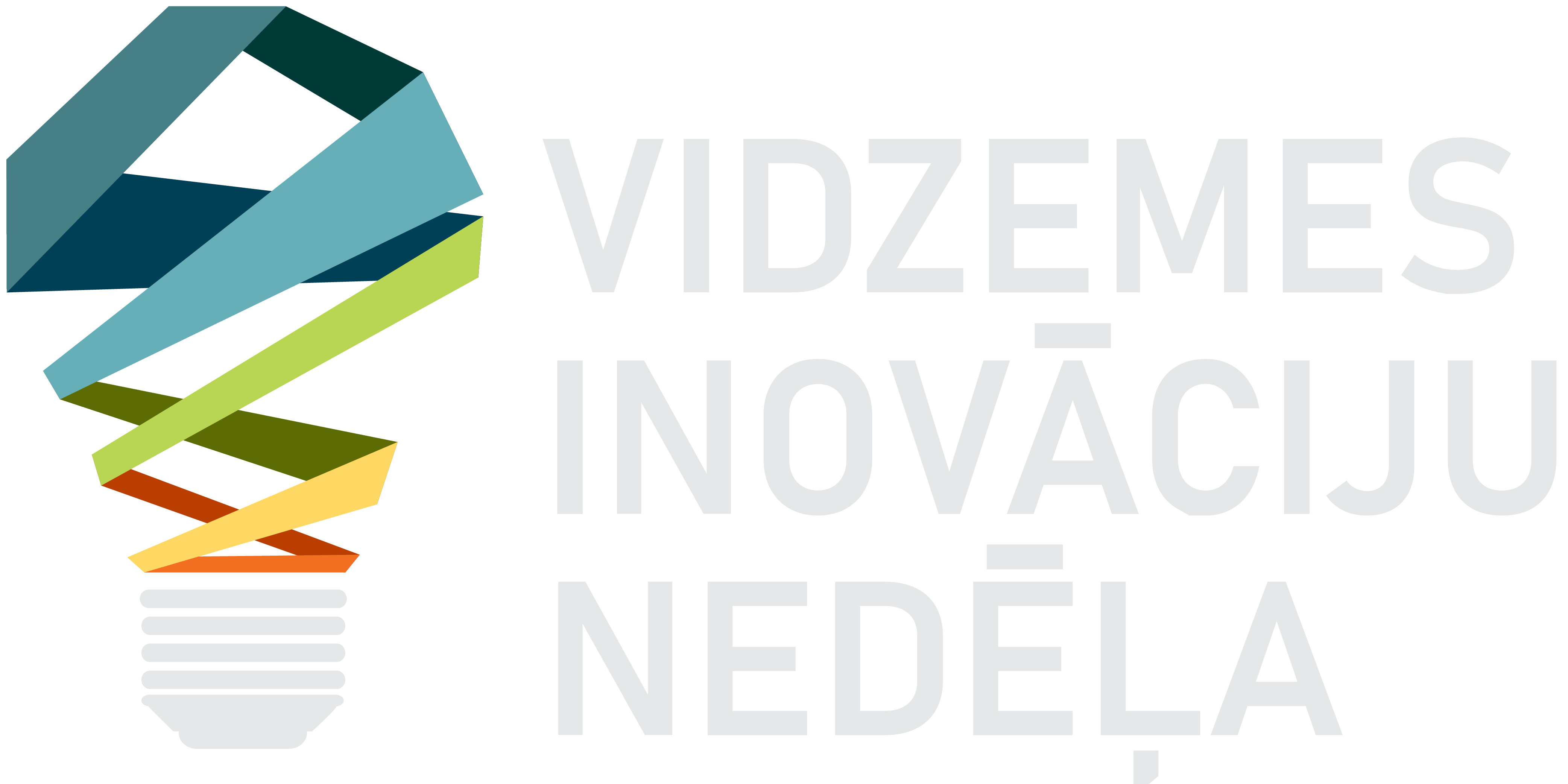 2,3x pieaugums salīdzinot ar iepriekšējo periodu (2007-2013), kurā finansējums bija 49M EUR apjomā.
Īpaši būtisks (>7x) pieaugums uzņēmēju piesaistītajā finansējumā – no 4,4M EUR (2007-2013) līdz 32,6M EUR (2014-2020).
Dalībvalstīm nav finansējuma kvotas. Viss pieejamais finansējums tiek sadalīts brīvas konkurences apstākļos. Latvijas dalībai noteikti vēl ir vieta izaugsmei.
Programma nav daļa no struktūrfondiem. Līgumu slēgšana un komunikācija notiek ar EK vai tās nominētām organizācijām (piem., EIT).
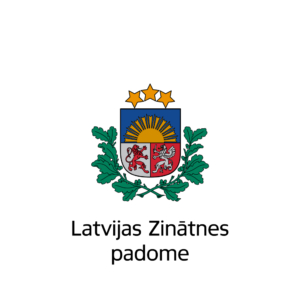 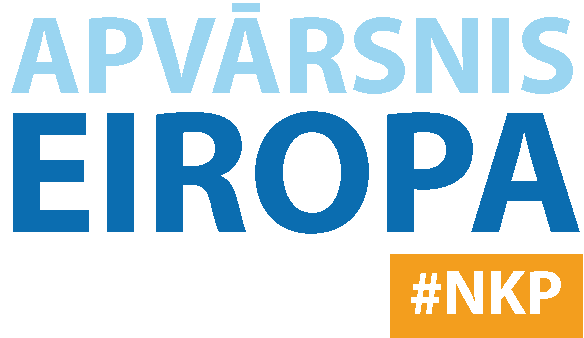 Apvārsnis Eiropa Partnerības  papildus dalības instrumenti
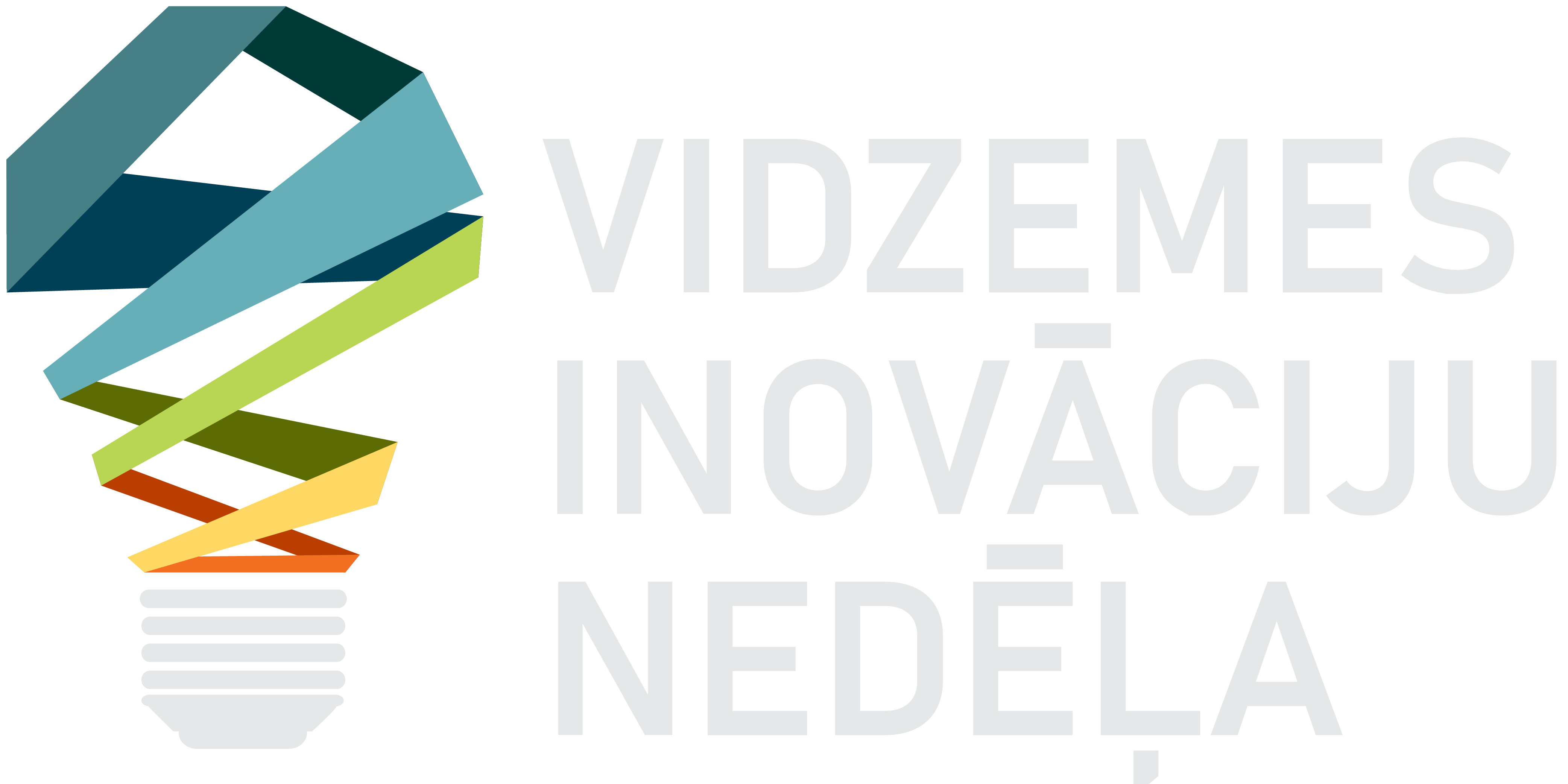 Finansējuma atbalsta intensitāte
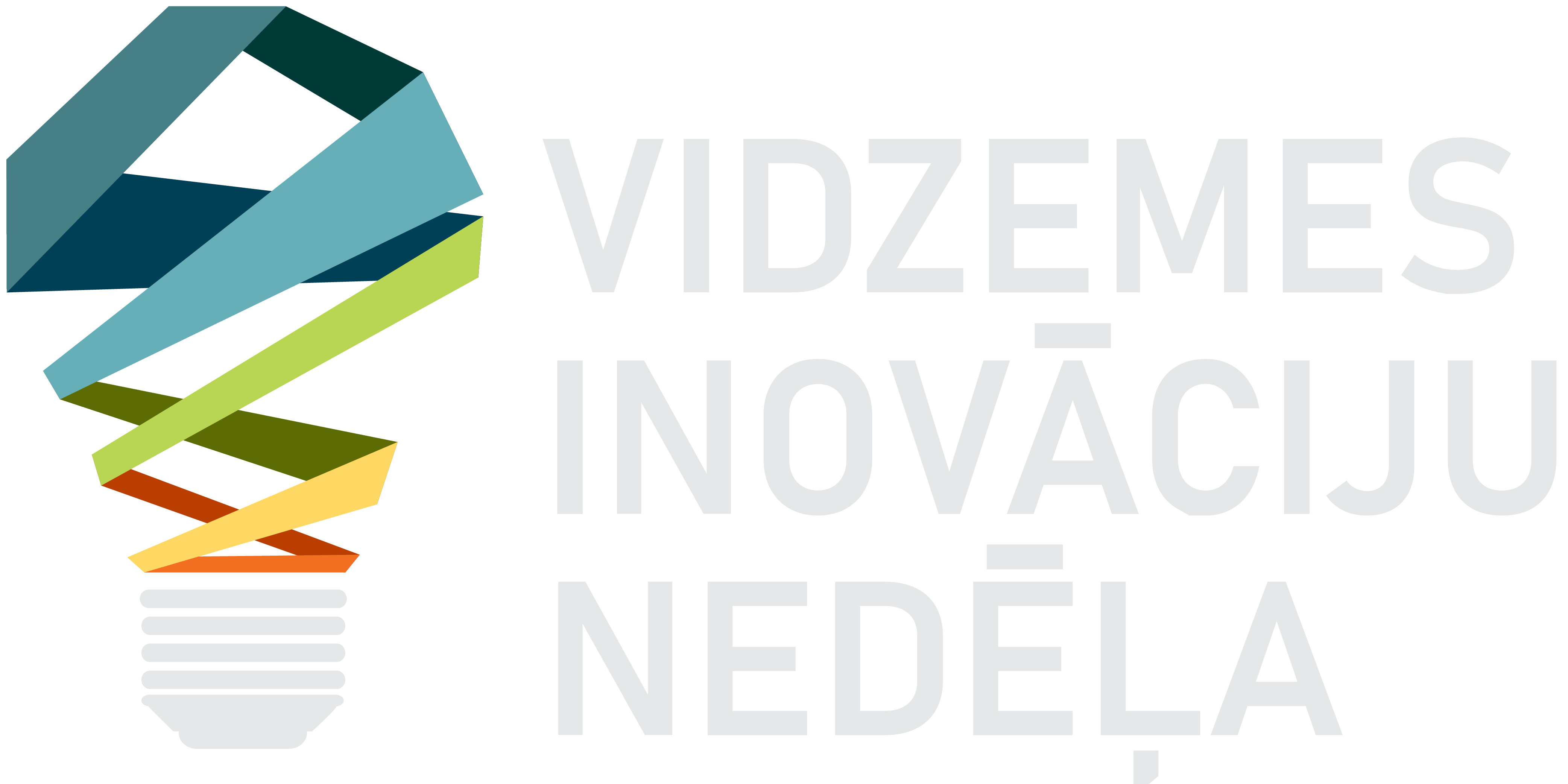 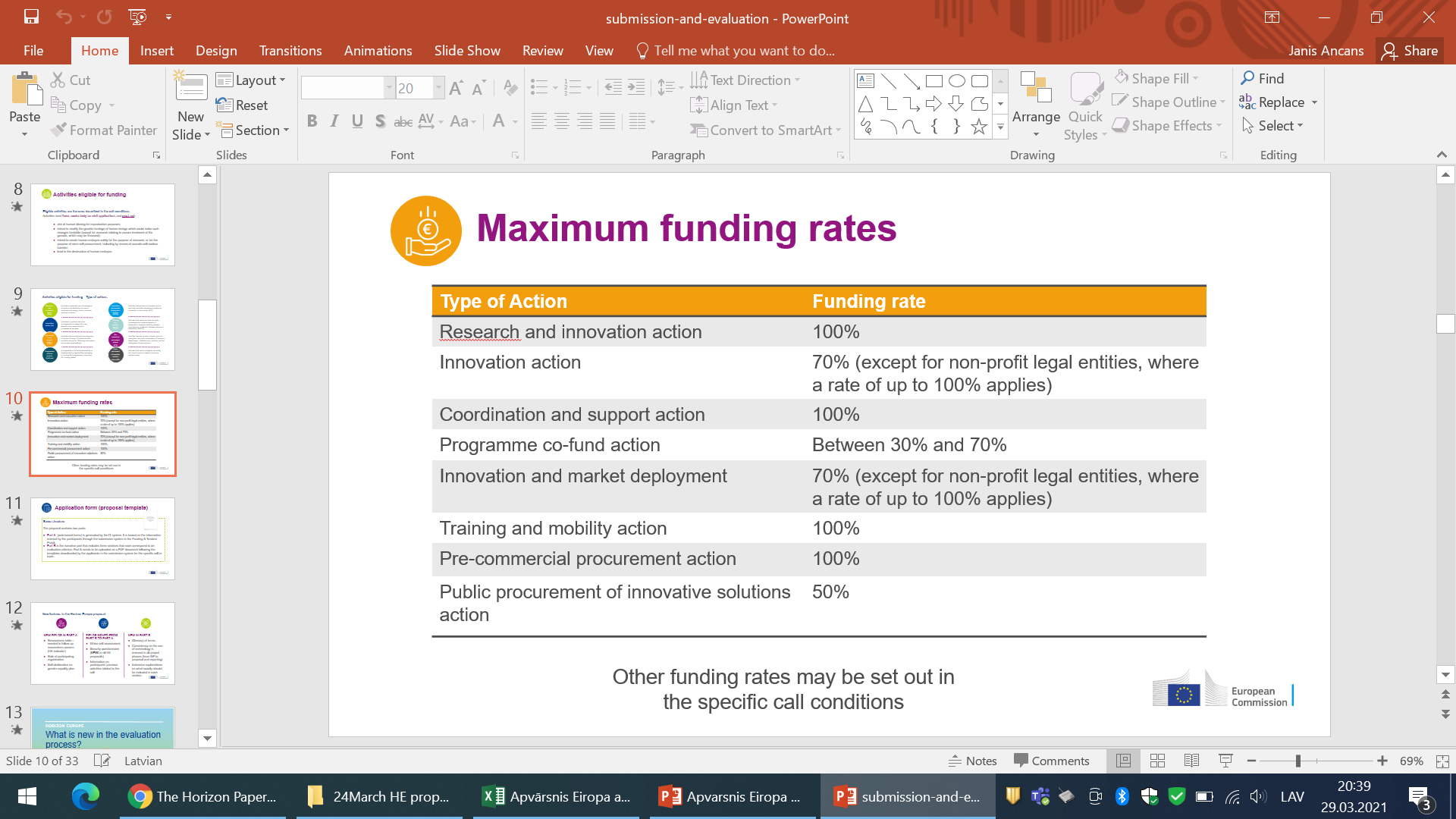 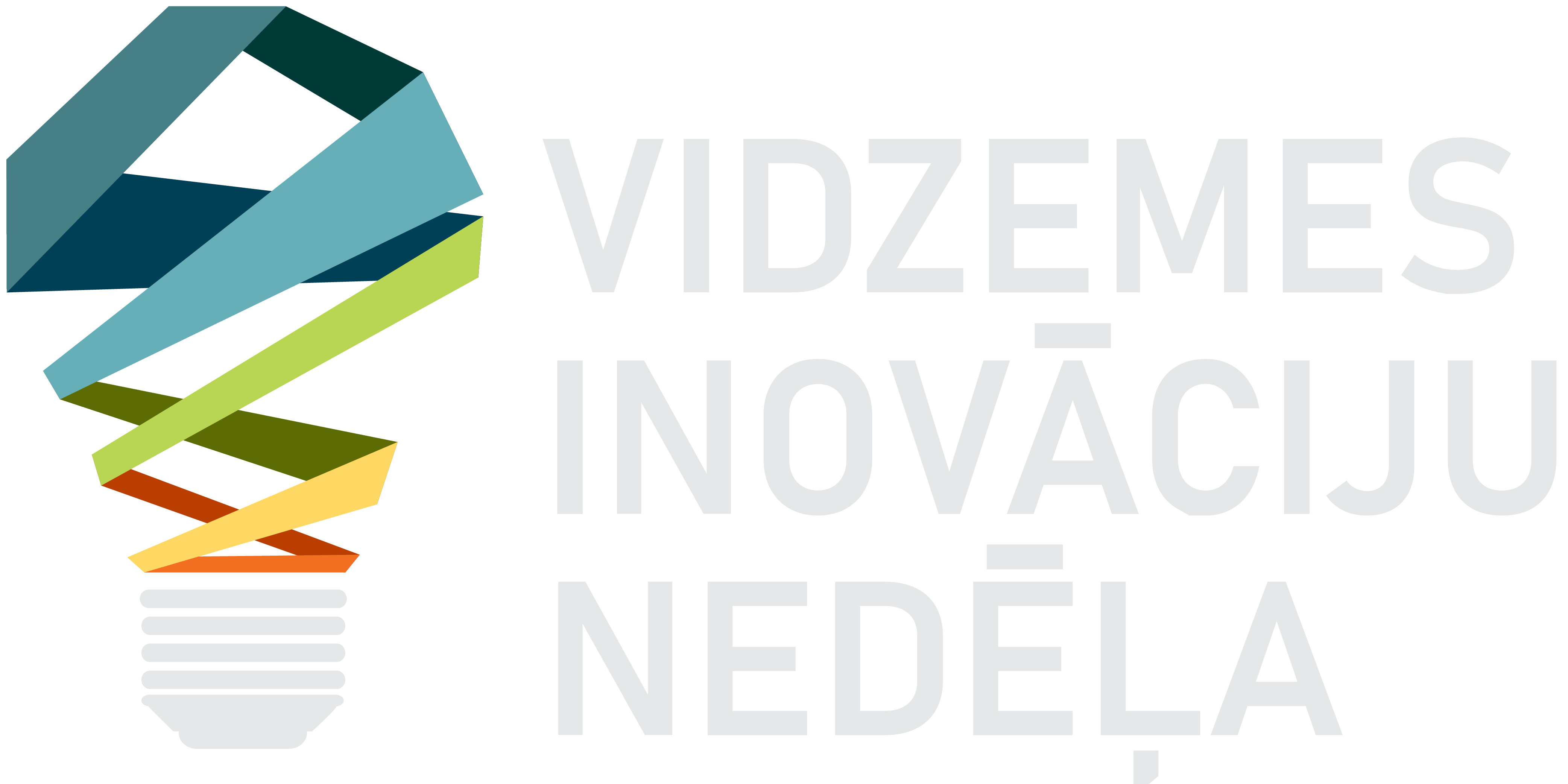 Atbalstīsim Jūsu dalību!
Jānis Ancāns, dr.
Latvijas Zinātnes padomes
Starptautiskās sadarbības programmu projektu departamenta 
Apvārsnis Eiropa Nacionālā kontaktpunkta vadītājs
E-pasts: janis.ancans@lzp.gov.lv
Telefons: 26494422
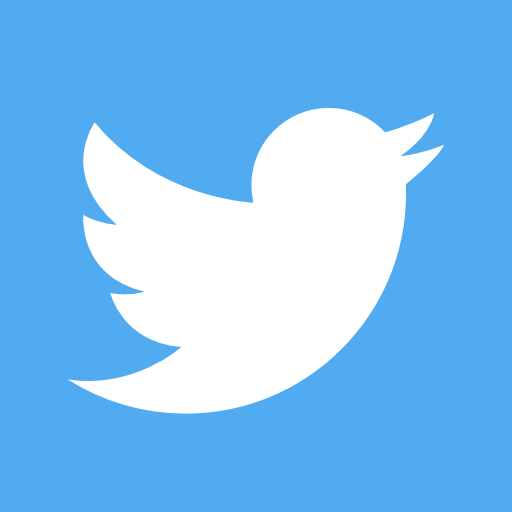 @apvarsnis
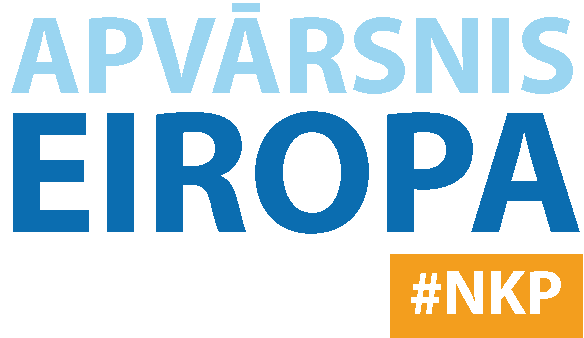 @Apvārsnis EU Latvijas Nacionālais kontaktpunkts - HE NCP LV
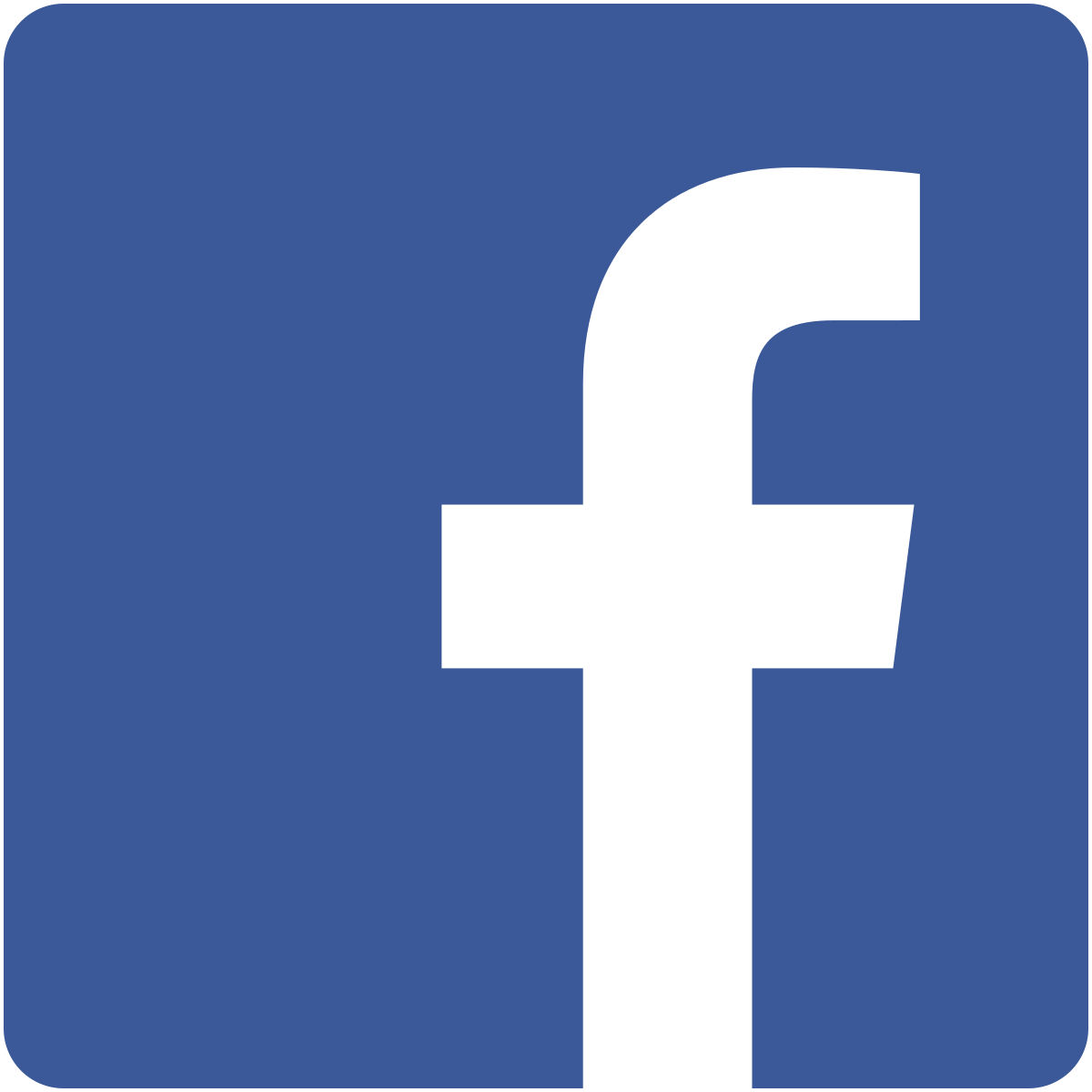 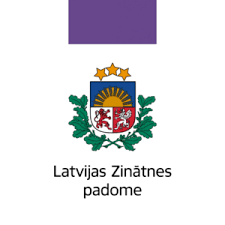 https://lzp.gov.lv/starptautiskas-sadarbibas-programmas/apvarsnis-eiropa/
11